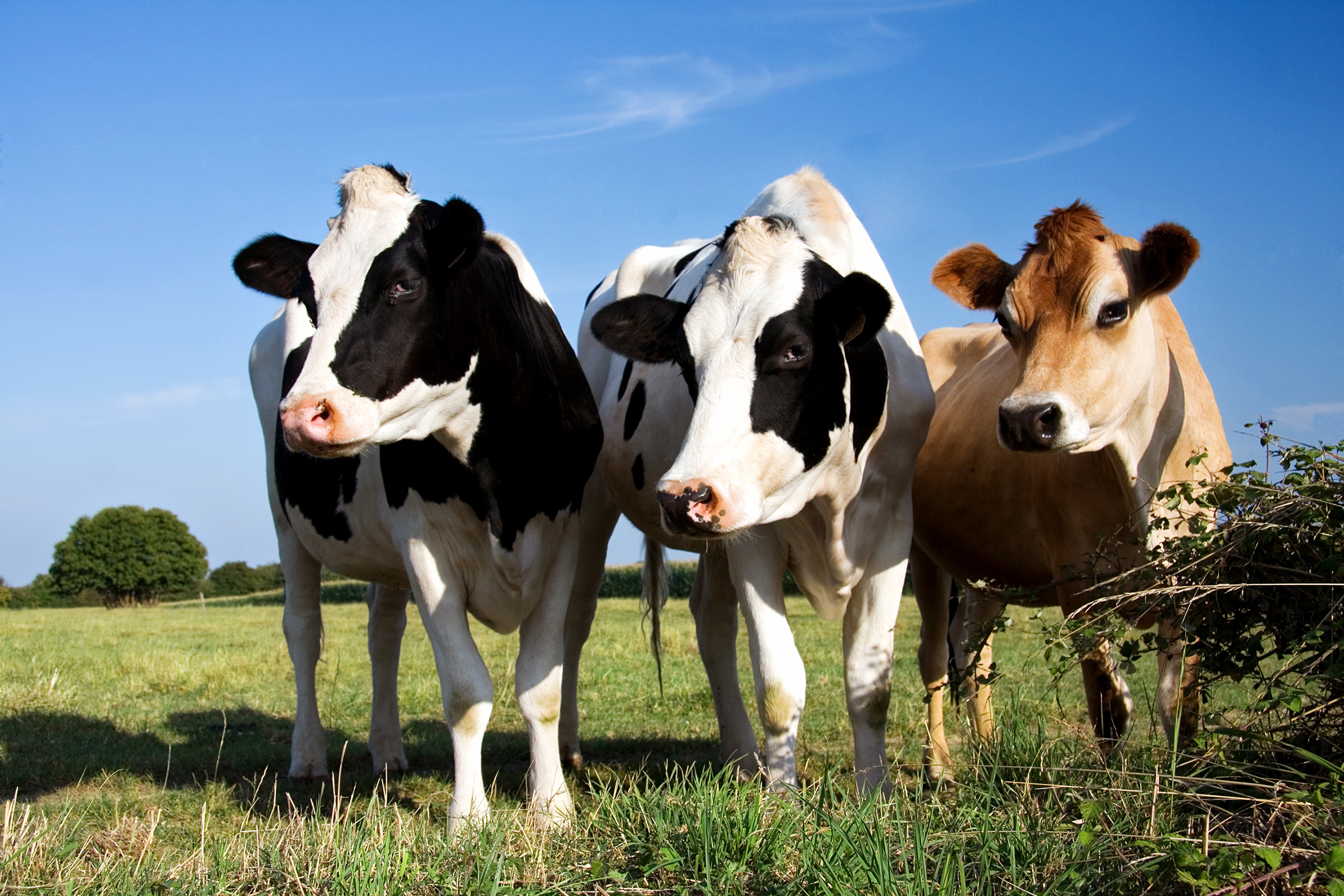 Powerpoint koeien
Danique, Mindy en Ysanne
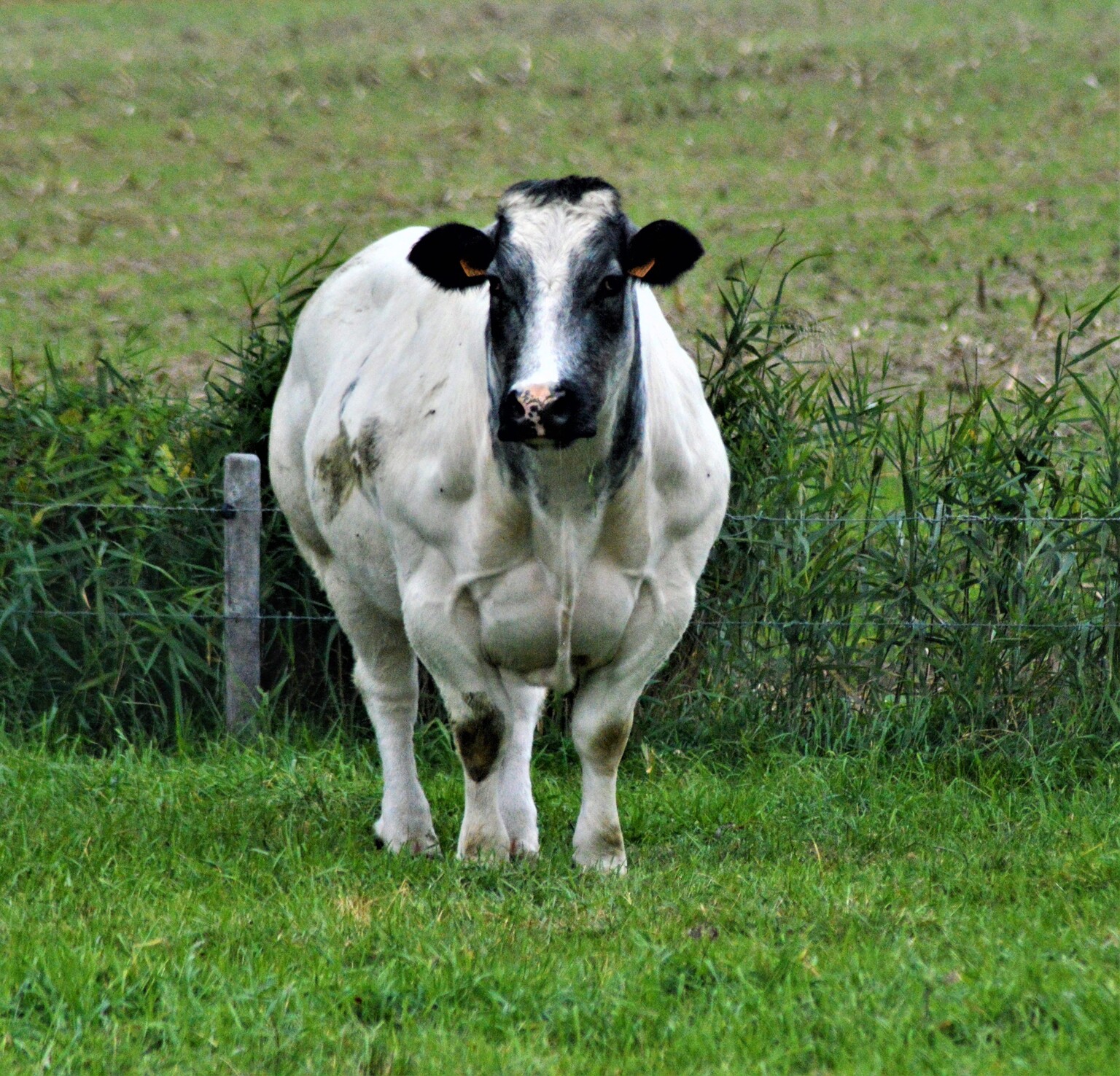 Belgische witblauw
Voordelen: goeie spiergroei, hoge kwaliteit een korte drachtduur en rustige temperament 
 Nadelen: zwaargebouwd, weinig dekvet en het haar is heel dik
Eigenschappen: een rustige temperament.
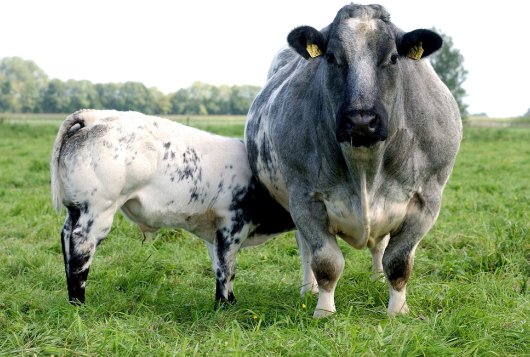 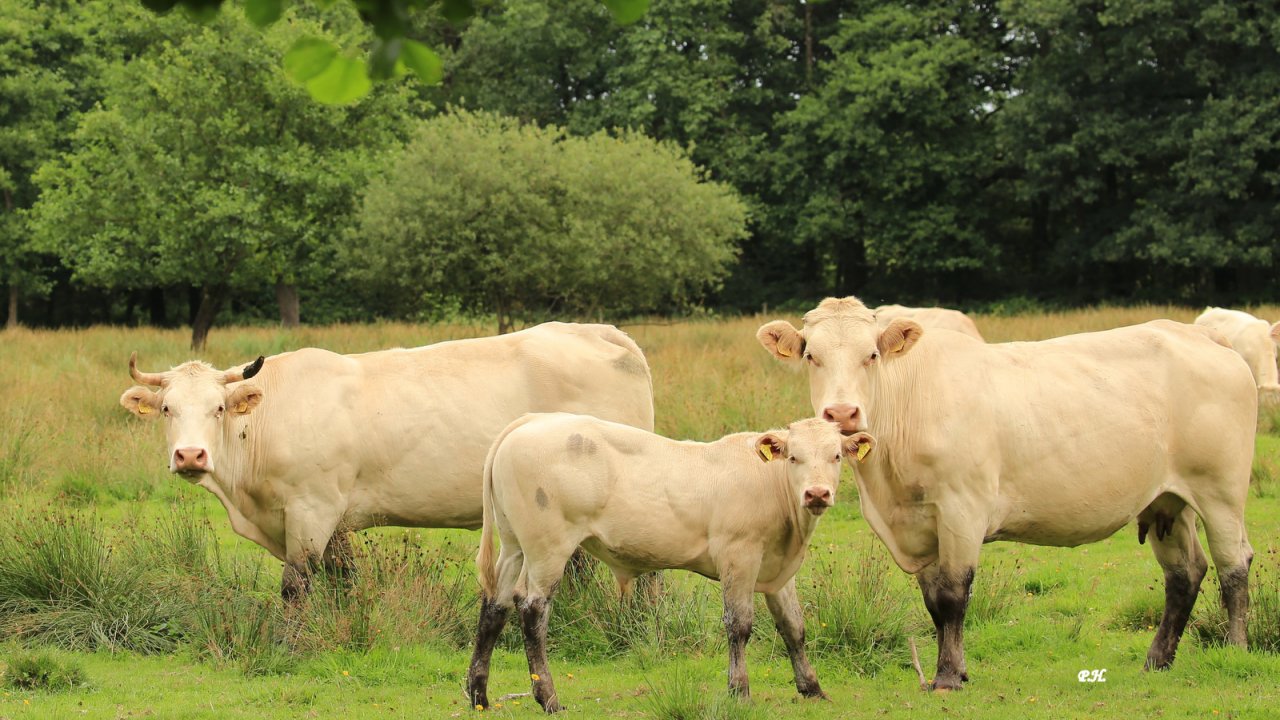 Charolais
Voordelen: rijke voeding, hoge kwaliteit
Nadelen: ze zijn heel zwaar, moeilijke arbeid bij koeien. 
Eigenschappen: snelle natuurlijke geboorte, veel vlees met weinig vet.
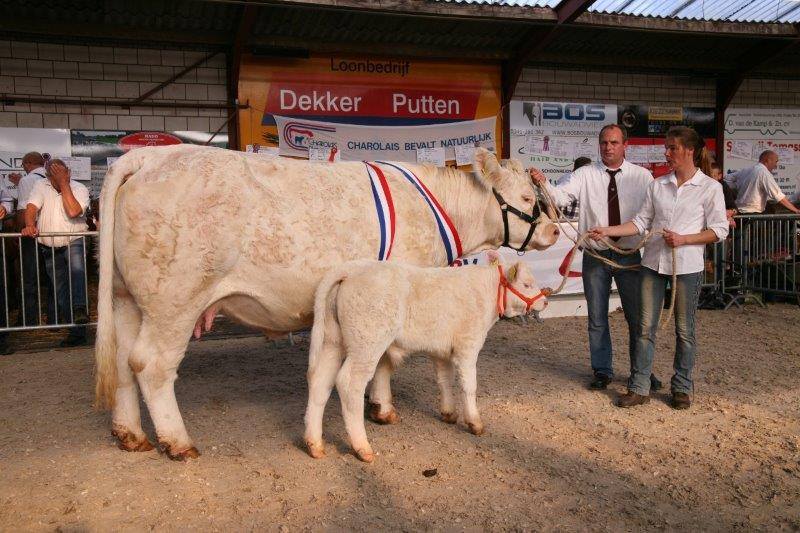 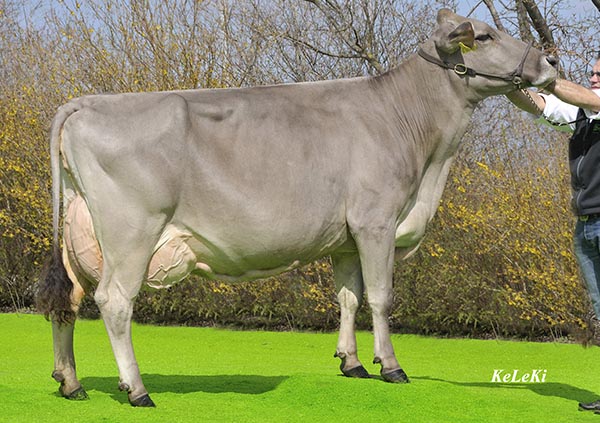 Brown swiss
Voordelen: goede beenwerk, sterke klauwen en hoge eiwit
Nadelen: er werd meer op melk gefokt wat ten koste gingen van de gehalten 
 Eigenschappen: staat bekend om harde klauwen en zijn kracht daarvan, hoge vet-eiwit percentages en mixen met andere bloedlijnen geeft fantastische melk.
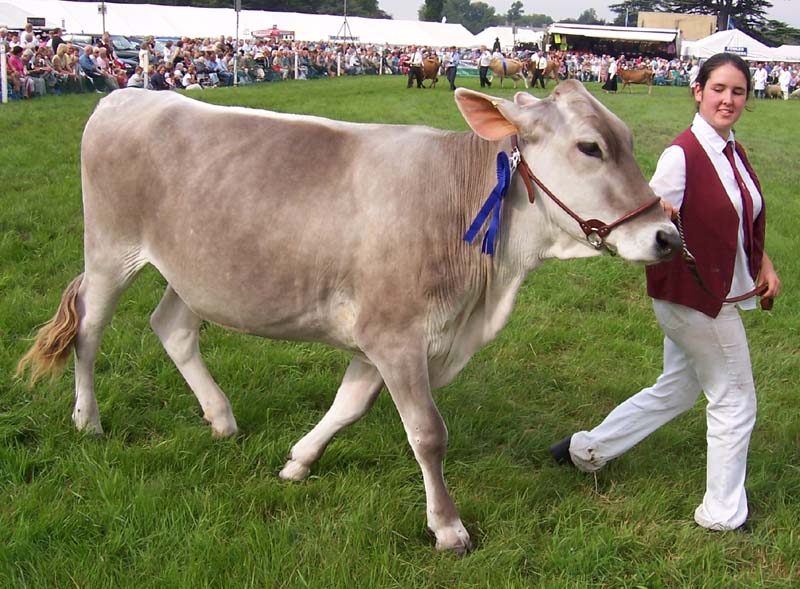 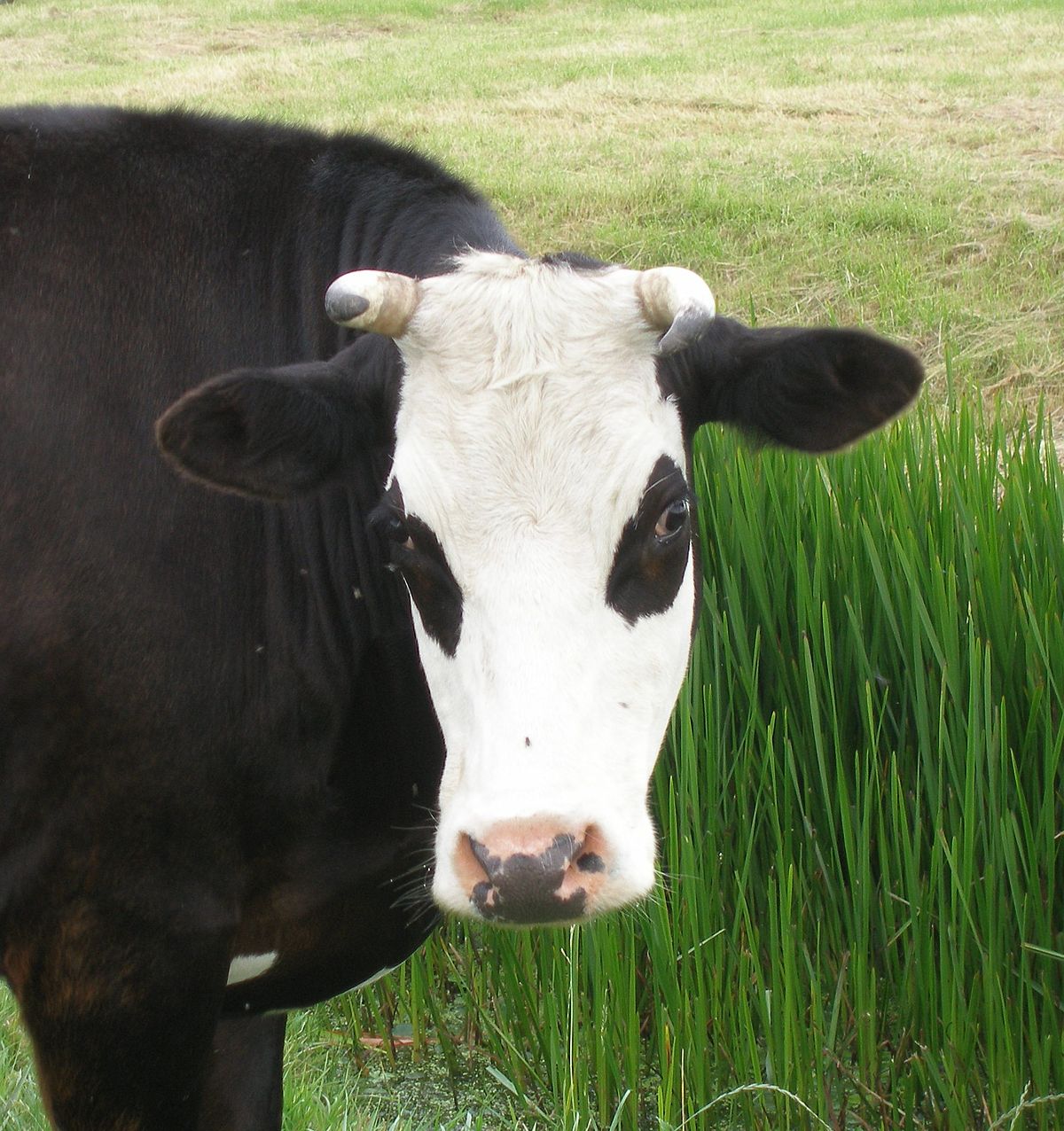 Blaarkop
Voordelen: is geschikt voor duurzaam landbouw, krijgt gemakkelijk kalfjes en heet niet tot nauwelijks last van ziektes
 Nadelen: ze zijn eigenwijs
Eigenschappen: eigenwijs, vlekken rond de ogen en goede vruchtbaarheid
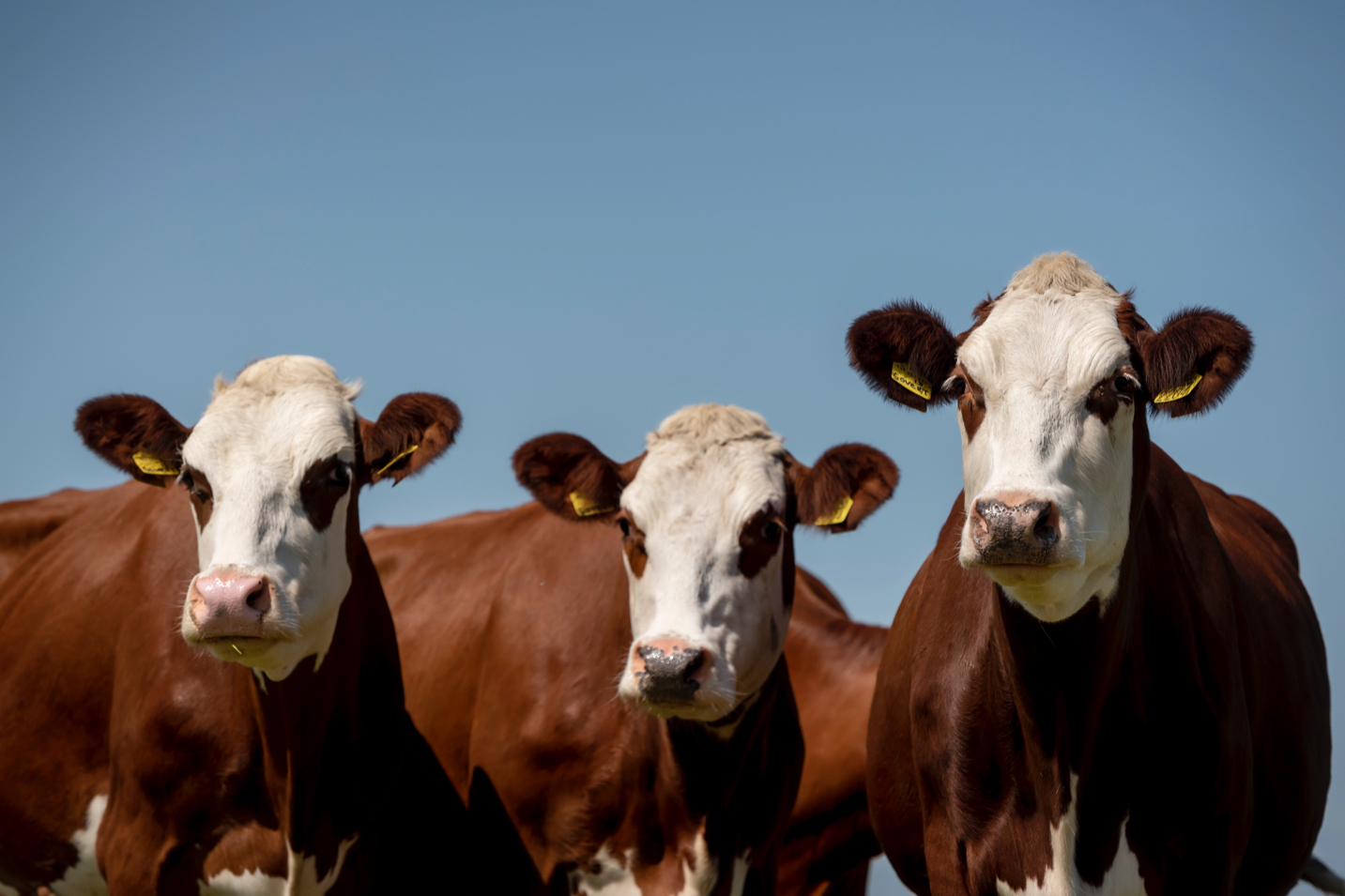